M. Moch;  D. Kladt
Qualitätsentwicklung in den Praxisphasen
Feedback der Jahrgänge 2008 - 2011
Fragebogen nach jeder Praxisphase
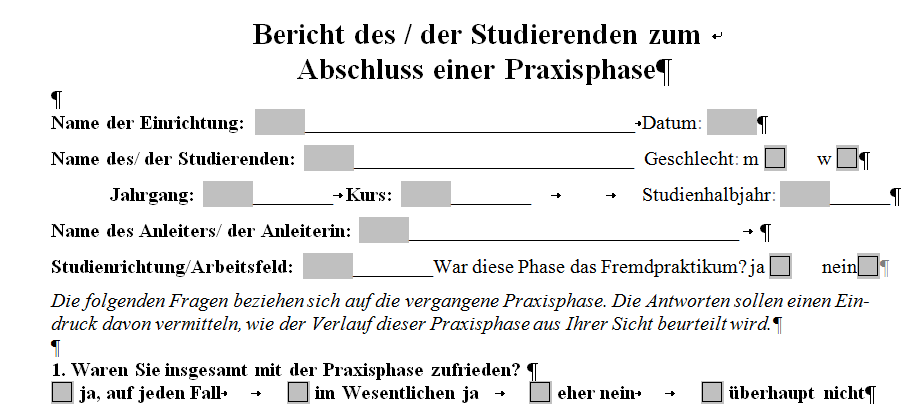 Waren Sie insgesamt mit der Praxisphase zufrieden? (Jahrgang)
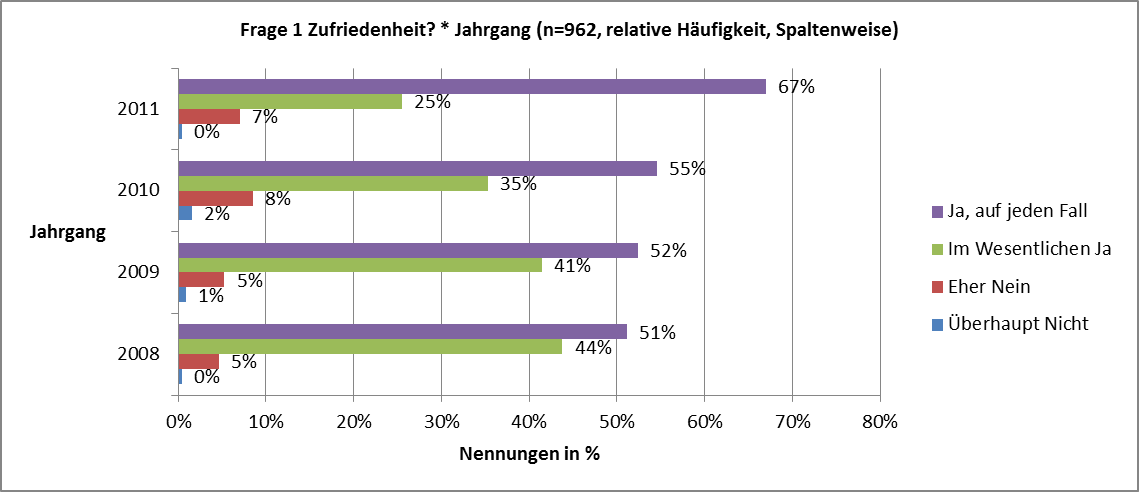 Waren Sie insgesamt mit der Praxisphase zufrieden? (Studienhalbjahr)
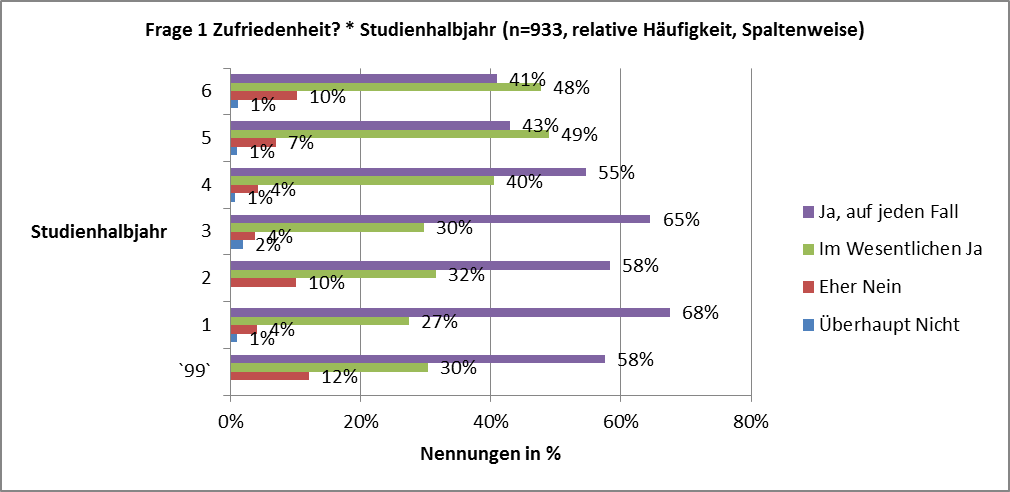 Waren Sie insgesamt mit der Praxisphase zufrieden? (Arbeitsfeld)
Haben Ihnen die Anleitergespräche etwas gebracht?
Haben Ihnen die Anleitergespräche etwas gebracht? (Jahrgang)
Haben Ihnen die Anleitergespräche etwas gebracht? (Studienhalbjahr)
Haben Ihnen die Anleitergespräche etwas gebracht? (Arbeitsfeld)